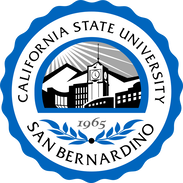 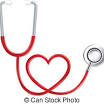 Inland Empire School Nurse OrganizationIESNOLegally Speaking: Status of Cannabis
Presented by Cynthia D. Vargas, Esq.Fagen, Friedman & Fulfrost
September 28, 2019
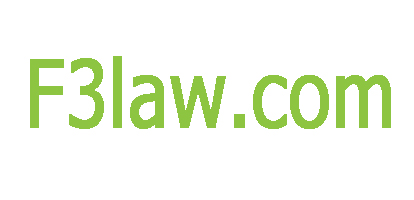 Agenda
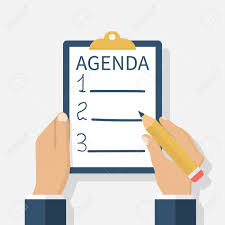 Current Federal and State Laws
Pending Legislation
Impact on Student Discipline
Impact on Special Education
Impact on 504 Plans and Health Plans
Hemp vs. Marijuana
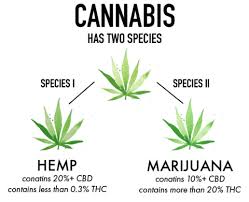 Cannabis is a family of plants with two classifications: 
Indica and Sativa
Marijuana can be a member of both classifications 
Hemp is only a member of the Sativa family
While they share similarities, the have several very distinct and crucial differences
Federal and State Laws
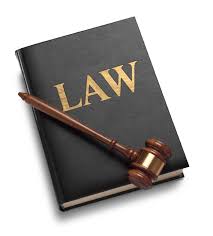 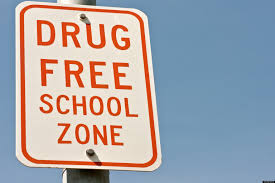 Federal Controlled Substances Act
Categorizes drugs into five schedules
Schedule I drugs most strictly regulated controlled substances because:
High potential for abuse
No accepted medical use in US
Not safe for use even under medical supervision
Schedule I drugs may be dispensed in US “only through strictly-controlled, federally-approved research programs.” 
Physicians may not prescribe Schedule I drugs in US.
Federal Controlled Substances Act
“Cannabis” and “Marijuana” are the same under federal law.
Classified as a Schedule 1 drug 
Except that in 2018, pure CBD oil was removed from the Schedule 1 classification – Farm Act 
Doctors cannot prescribe marijuana without risk of losing ability to write prescriptions and risk criminal prosecution.
U.S. Attorney General Memos
U.S. Deputy Attorney General Ogden’s 2009 Memo
Advised federal prosecutors in states with legalized medicinal marijuana to not prosecute: 
“individuals with cancer or other serious illnesses who use marijuana as part of a recommended treatment regiment consistent with applicable state law,” OR 
“those caregivers in clear and unambiguous compliance with existing state law who provide such individuals with marijuana”
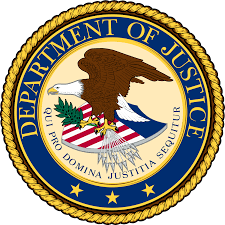 California Compassionate Use Act (CUA) of 1996
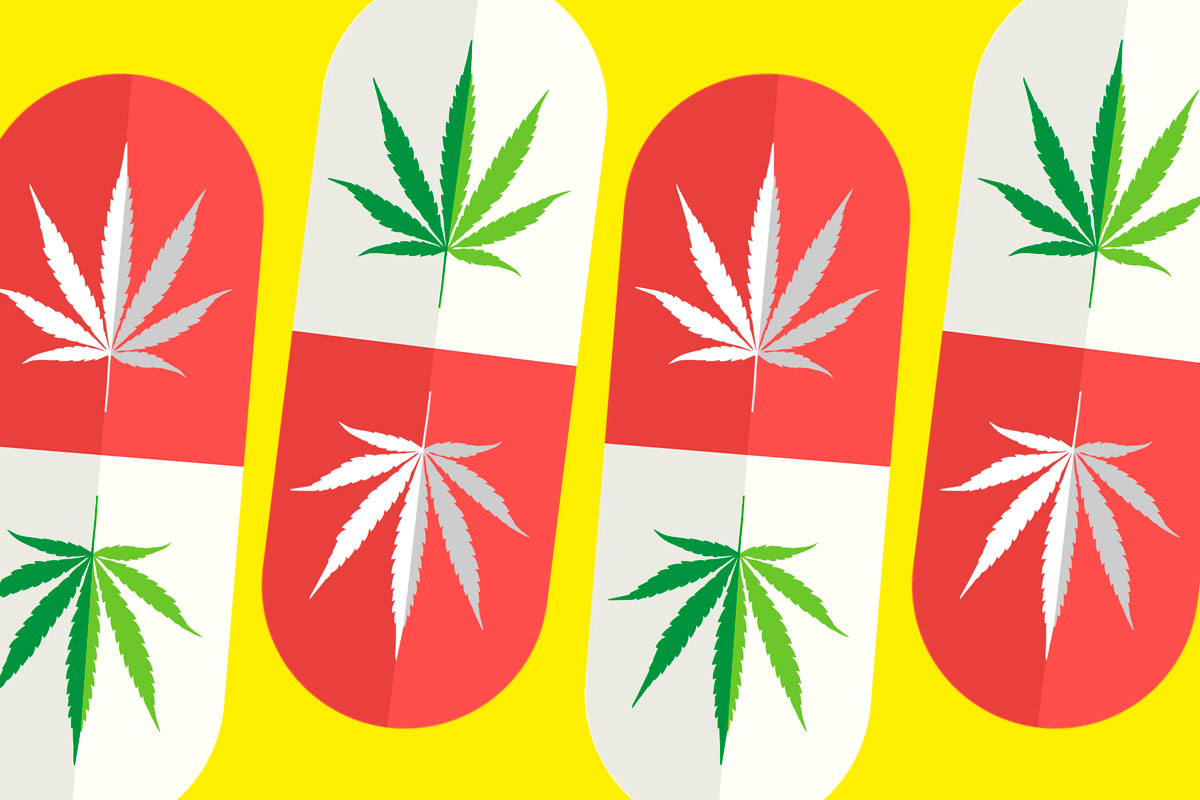 Purpose:  Ensure seriously ill Californians have right to obtain/use marijuana for medical purposes
Exempts people from criminal prosecution under state law for possession and use of medical marijuana.
Physicians cannot prescribe marijuana (federal criminal offense), but can recommend marijuana for medical purposes
California Compassionate Use Act (CUA) of 1996
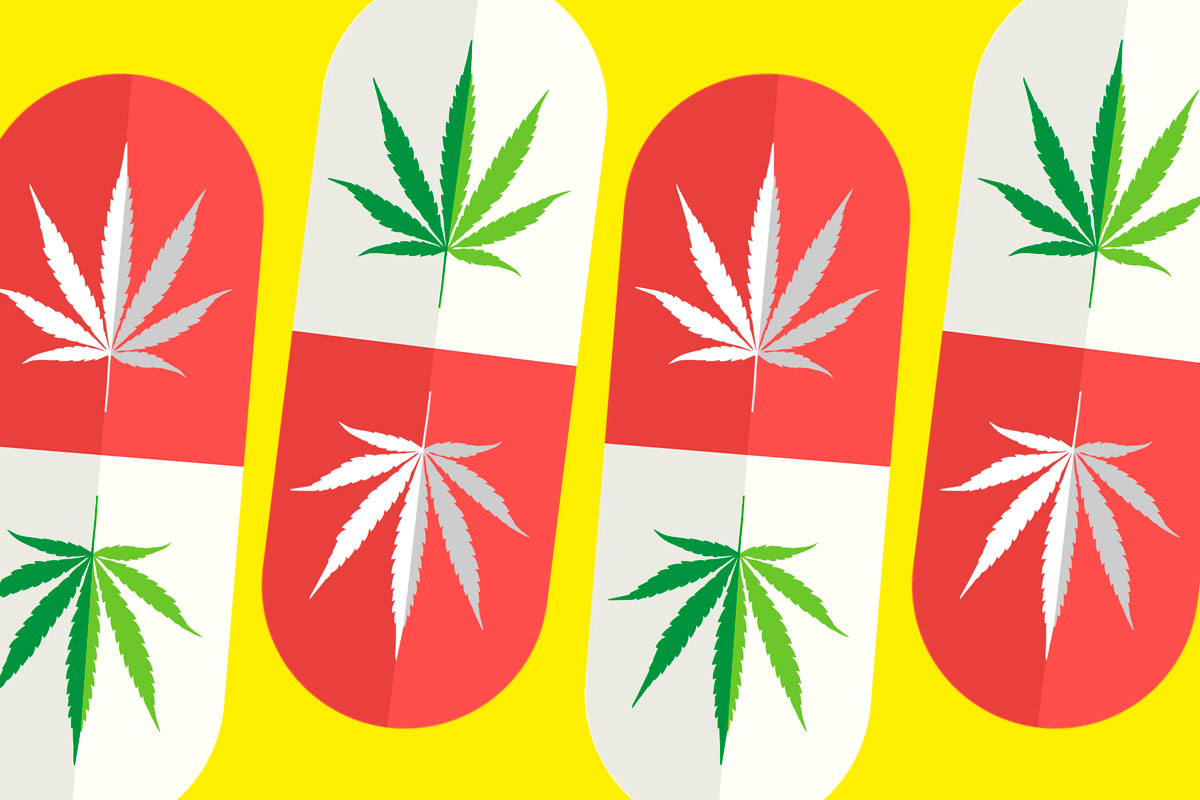 To buy medicinal cannabis, 
must be:
18 or older
And one of the following:
Have a valid physician’s recommendation or
Have a valid county-issued medical marijuana ID card or
Be a “primary caregiver” (as defined in Health and Safety Code) with a valid physician’s recommendation for the patient
California Adult Use of Marijuana Act or Proposition 64
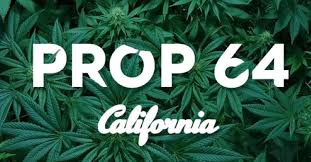 Enacted by California voters in 2016
Legalizes recreational marijuana for persons 21+ to:
Possess, process, transport, purchase, obtain or give away to persons 21 and older without compensation, an amount not to exceed 
28.5 grams (a little over an ounce) or 8 grams of concentrate
Posses and cultivate cannabis plants
Smoke or ingest cannabis or cannabis products on private property only; not public property
Posses Cannabis accessories
Possession of Marijuana – Adults (18 Years or Older)
May not possess cannabis on school grounds while school open for classes or school-related programs
Maximum $250 fine for first offense
Maximum $500 for subsequent offenses and/or up to 10 days of jail time
If in possession of more than 28.5 grams of cannabis, or 4 grams of concentrated cannabis…
Up to 6 months of jail time and/or maximum $500 fine
(Health & Safety Code § 11357.)
Possession of Marijuana – Minors
May not possess cannabis on school grounds while school open for classes or school-related programs
8 hours of drug education/counseling and up to 40 hours of community service for first offense
10 hours of drug education/counseling and up to 60 hours of community service for subsequent offenses
No difference in punishment based on amount of cannabis					

(Health & Safety Code § 11357.)
Use of Medical Marijuana
May not smoke medical cannabis on or within 1,000 feet of school grounds, unless in a residence
Detected on school grounds
May not smoke medical cannabis on a schoolbus
				(Health & Safety Code § 11362.79.)
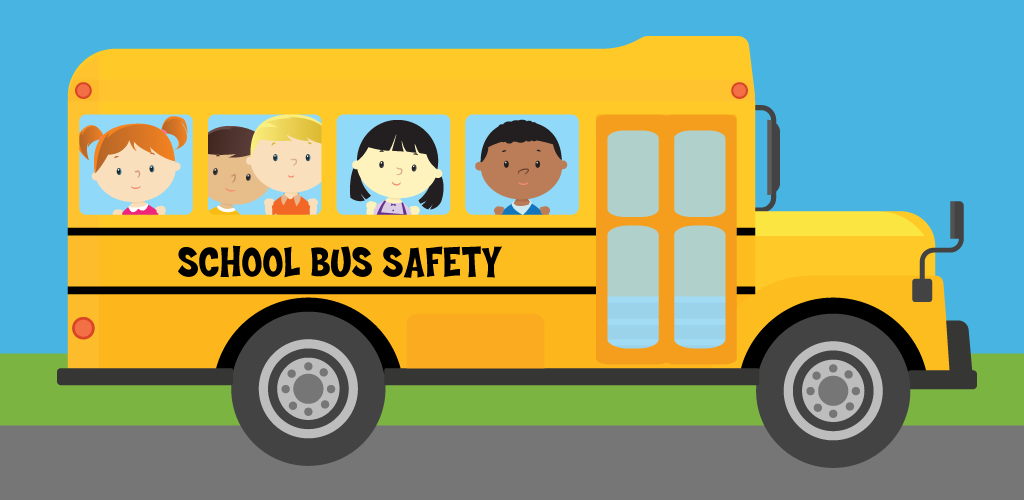 Use of Any Marijuana
May not smoke cannabis or cannabis products within 1,000 feet of a school while children are present
May smoke in or on the grounds of private residence within 1,000 feet of school while children are present if smoking is undetectable
May not possess, smoke, or ingest cannabis or cannabis products in or on grounds of school while children are present
(Health & Safety Code §§ 11362.3, 11362.79.)
CDE Issued a News Release After Passage of Prop 64
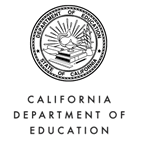 Provides a reminder “about the detrimental effects of marijuana, especially to the developing brains of children”
“In this new environment we need to be even more vigilant in making certain school-aged children understand the importance of making healthy decisions” 
Prop 64 “does not change regulations regarding use of marijuana by preschool through grade 12 students. The California Education Code continues to prohibit use, possession, possession for sale, and being under the influence of a controlled substance”
Why Does Compliance with Federal/State Laws on Marijuana Matter?
Federal funding – noncompliance may jeopardize federal funding programs and grants
Liability (civil and/or criminal) – noncompliance may unnecessarily expose the district and individuals (e.g., staff) to liability for unlawful use, possession, etc. of marijuana by minors
Recent Developments
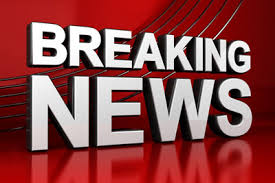 Senate Bill 1127 – did not pass
“Jojo’s Law”
Inspired by 19-year-old with severe epilepsy
Every day, mother drives to son’s school, takes him down the block, and administers CBD oil
Would have allowed a school district’s board to adopt a policy that allows a parent or guardian to possess and administer medicinal cannabis at a school to a student who is a qualified medical cannabis patient
excluded smokable or vapable forms
Passed in Senate and Assembly
Senate Bill 1127 – did not pass
Governor Brown vetoed SB 1127 on 9/28/18, stating: 

“This bill is overly broad as it applies to all students instead of limited cases where a doctor recommends medical marijuana for a student in order to prevent or reduce the effects of a seizure.”

 “I remain concerned about the exposure of marijuana on youth and am dubious of its use for all ailments…I think we should pause before going much further down this path.”
SB 233 (Hill): Jojo’s Act
Reintroduction of SB 1127
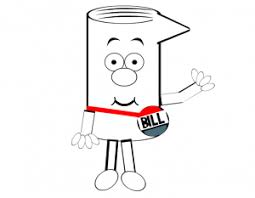 SB 233 - Senator Hill - Status
February 7, 2019 Introduced 
March 11, 2019 Amended in the Senate
June 26, 2019 Amended in the Assembly
August 26, 2019 Passed in the Assembly
August 30, 2019 Passed in the Senate
September 3, 2019 Put before Governor Newsom
SB 233 – Senator Hill, Cont. . .
Existing law: 	
Nurses are authorized to administer prescribed medication to students at school
Compassionate Use Act: a patient or caregiver can possess or cultivate marijuana for personal medical use upon written or oral recommendation or approval by a physician – not subject to conviction, but not on school grounds
SB 233 – Senator Hill, Cont. . .
Bill would authorize school boards maintaining grades k through 12, to adopt at a regular school meeting, a policy that allows a parent or guardian to possess and administer medicinal cannabis at a school site to a pupil who is a qualified patient entitled to the protections of the Compassionate Care Act., 
excluding cannabis in a smokable or vapeable form.
2019 Cannabis Legislation – so far
AB 3 (Cooper): Adolescent Cannabis Prevention Fund – Recently Amended 
AB 397 (Chau): Spot bill regarding driving under the influence to state the “influence” was cannabis – Out for Approval
AB 190 (Ting) and SB 73 (Mitchell): Budget bills regarding cannabis – Recently Amended
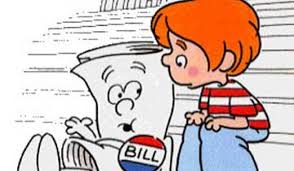 FDA Approval?
Epidiolex:  In June 2018, FDA approved first drug that contains a purified drug substance derived from marijuana for use with patients with Dravet syndrome and Lennox-Gastaut syndrome both of which result in seizures
FDA has approved 2 synthetic versions that can be prescribed for weight loss related to AIDS and nausea from chemotherapy:
Marinol
Syndros
The 2018 Farm Bill
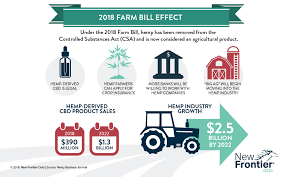 President signed on 12/14/18
Effectively removes CBD derived from hemp from a Schedule 1 drug
Has lead to increased availability of CBD-infused products in retail outlets
FDA still has authority to regulate the use of compounds from hemp, including CBD

(NSBA’s Drugs, Substance Abuse, and Public Schools: A Legal Guide for School Leaders Amidst Evolving Social Norms (1/30/19), https://www.nsba.org/nsba-drugs-substance-abuse-and-public-schools;  https://www.consumerreports.org/marijuana/will-new-farm-bill-make-cbd-legal-everywhere/.)
Impact on Student Discipline
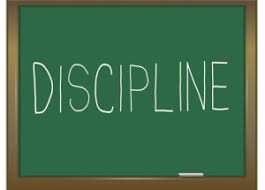 Impact on Student Discipline
Disciplinary procedures and policies may be applied to students even if they have a recommendation for medical marijuana in any format
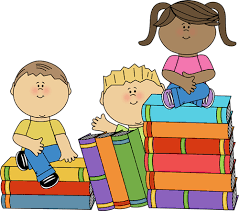 Impact on Student Discipline
A student may be suspended or expelled:
48900(c) – Unlawfully possessed, used, sold, or otherwise furnished or been under the influence of, a controlled substance… 
48900(d) – Unlawfully offered, arranged, or negotiated to sell a controlled substance…
48900(j)- Unlawfully possessed or unlawfully offered, arranged or negotiated to sell drug paraphernalia 
Note:  a controlled substance includes THC
Impact on Student Discipline
A pupil must be recommended for expulsion m school, unless there are alternative means of correction, if he/she:
Unlawfully possesses a controlled substance at school or a school activity off school grounds
Exceptions: (1) first offense and student possesses less than 1 ounce of marijuana; or (2) substance is prescribed by a physician

(Education Code § 48915(a)(1).)
Impact on Student Discipline
A pupil must be immediately suspended and recommended for expulsion from school if he/she:
Unlawfully sells a controlled substance at school or a school activity off school grounds
				
					(Education Code § 48915(c).)
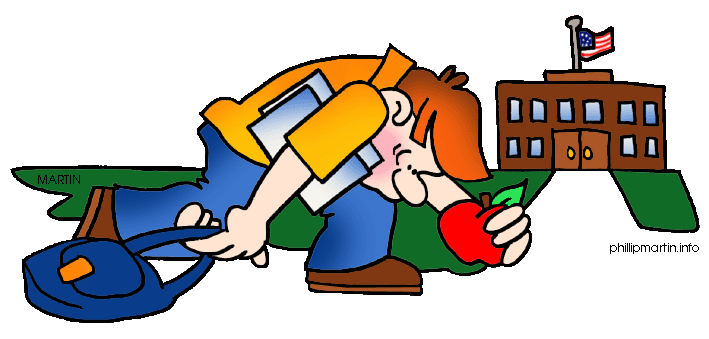 Determining Whether A Person is Under the Influence
No proven mechanism for detecting recent use of marijuana
If your school district wishes to use field sobriety methods used by police officers, ensure that administrators are trained in how to use the methods and document their impressions
It is recommended that more than one method is used to confirm results by more than one rater
Impact on Special Education
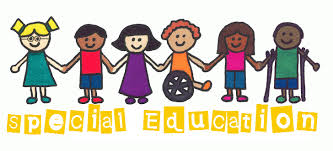 Special Education Laws
Obligation to offer FAPE in the LRE
Must develop an IEP that includes special education and related services that are reasonably calculated to enable the student to make progress appropriate in light of his or her circumstances.

(Endrew F. v. Douglas County Sch. Dist. (2017) 1137 S.Ct. 988)
Student v. Sylvan Union School District (OAH Case No. 2014010077)
Facts:

Stay put order denied
District acted reasonably when it informed parents it would not administer medical marijuana to the student at school
Student v. Rincon Valley Union School District, OAH Case No. Facts
5 year old with Dravet syndrome
THC oil successfully controlled severe seizures
Preschool IEP included private preschool placement, transportation, nursing services, and THC oil 
When Student transitioned to kindergarten, District offered home placement based on concerns that possession of THC oil on public school campus and on bus violated state and federal law
Student v. Rincon Valley Union School District, OAH Case No. Stay Put Order
Issued July 2018 by ALJ Marson
School district was ordered to provide student with stay put consisting of:
Kindergarten placement
Transportation services
Nursing services
THC oil as rescue medication at school and during transportation
Student v. Rincon Valley Union Elementary School District, OAH Case No. 2018050651Hearing Decision
ALJ ruled that home placement was not LRE
California law allowed possession of THC oil on campus and enforcement of federal law was an unresolved issue
Proposed placement that effectively barred Student from District’s campus and school bus was not based on educational needs
Socialization was important factor for Student
(Student v. Rincon Valley Union Elem. School Dist. (OAH 2018) Case No. 2018050651)
Student v. Rincon Valley Union School District, OAH Case No. 2018050651Why Does This Case Matter to Us?
Biggest impact on outcome of case likely was that needing THC oil was life-or-death issue for student
Remember that decision is unique to its facts and that federal law still prohibits possession or administration of marijuana at school
When medical marijuana situation arises, districts should discuss with counsel as to what steps should be taken
Impact on Section 504 Plans
and 
Health Care Plans
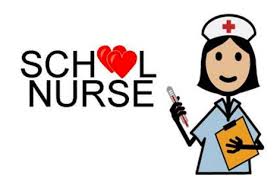 Section 504 and Health Care Plans
Current illegal drug users do not qualify for protections under Section 504
While marijuana is an illegal drug to possess or use under federal law, it is questionable in todays climate whether its use would exclude a student’s eligibility under Section 504. 
CUA only permits physicians to recommend, but not prescribe the use of marijuana

(20 U.S.C section 705(20)(C)(i))
Section 504 and Health Care Plans
Ed. Code § 49423(a): A school nurse or designated district personnel can assist a student to take “medication prescribed for him or her by a physician” 
However, since a physician cannot lawfully prescribe marijuana; District personnel cannot lawfully assist a student in taking it under Ed. Code §49423(a)
Section 504 and Health Care Plans
Every year, school districts accommodate many disabled students in a manner that allows them to be successful in their educational program 
School districts stand ready and willing to discuss accommodations to address students’ educational needs
Section 504 and Health Care Plans
School districts may only provide lawful accommodations through its programs
School districts currently have no duty to accommodate the use of marijuana at school, even if that use is intended to alleviate a disability
At this time: Marijuana cannot be administered by school staff or self-administered by the student or a parent or guardian at school
Hypothetical
Student has epilepsy
Doctor recommends student take medical marijuana three times per day
Student cannot administer medication himself because he is physically disabled
Can a school nurse administer the medication to the student?
Administering Medical Marijuana on Campus
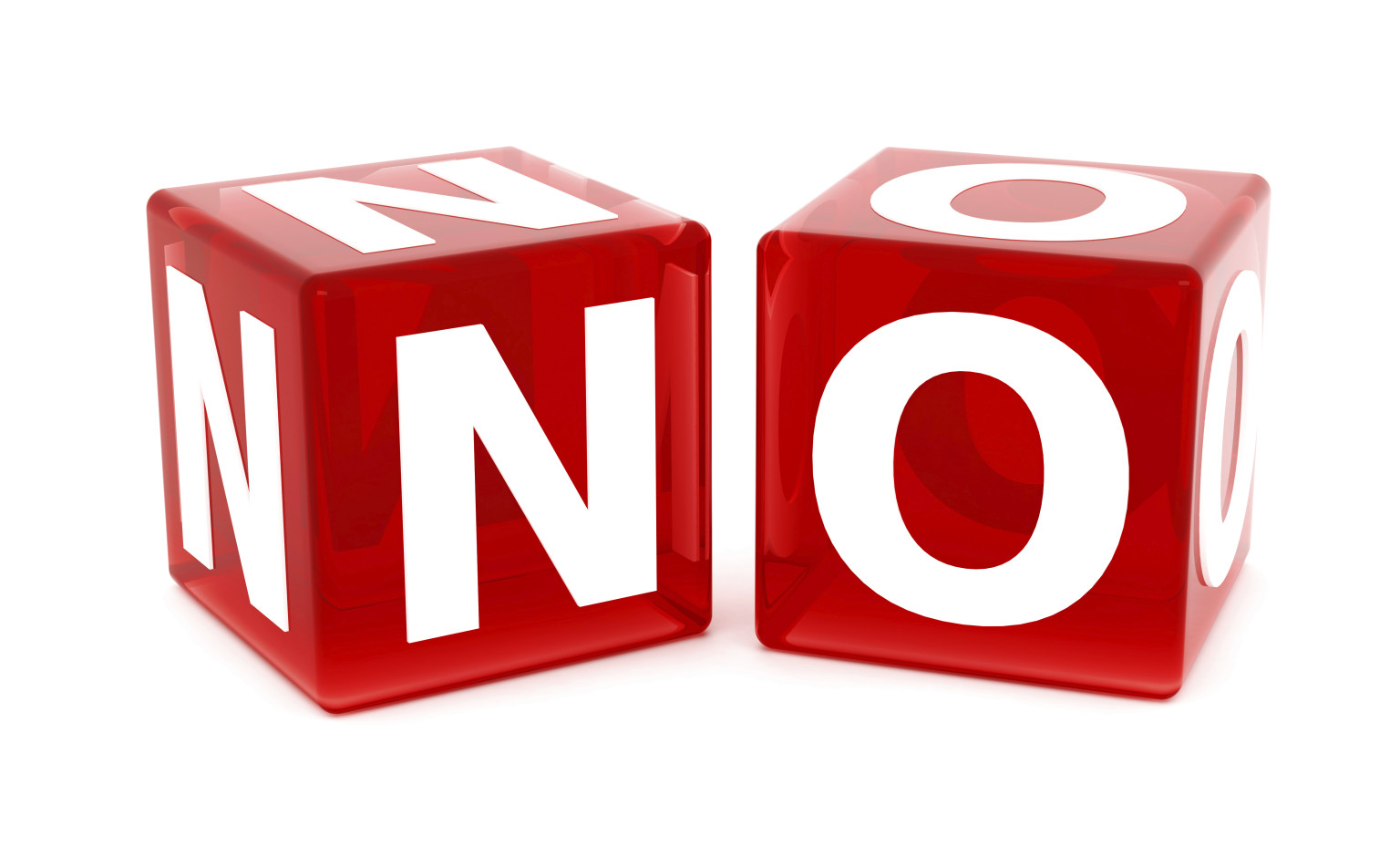 School nurse or
designated personnel can
only assist a student to
take medication “prescribed for him or her by a physician” (Ed. Code § 49423(a).)
Physicians cannot prescribe marijuana, only recommend it
What would you do?
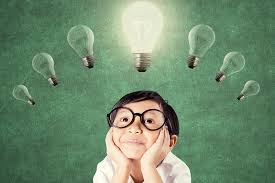 # 1
If a student is prescribed or is a registered user of medical marijuana, must a school district permit the use of the drug on school premises or provide other accommodations for the student’s use of medical marijuana?
(https://www.nsba.org/nsba-drugs-substance-abuse-and-public-schools, p. 13.)
#2
May a school allow a student to use medical marijuana on school grounds without violating federal law?  How does this affect any federal funds the district may receive?
(https://www.nsba.org/nsba-drugs-substance-abuse-and-public-schools, p.14)
#3
If a school decides to permit student use of medical marijuana, who should administer it?  Where should it be stored?
(https://www.nsba.org/nsba-drugs-substance-abuse-and-public-schools, p.14)
#4
Can a school prohibit students from possessing, using, or distributing medical marijuana at school?
(https://www.nsba.org/nsba-drugs-substance-abuse-and-public-schools, p.15)
#5
Can a school district regulate a student’s legal use of marijuana (whether medical or recreational) off campus?
(https://www.nsba.org/nsba-drugs-substance-abuse-and-public-schools, p.15)
Practice Pointers
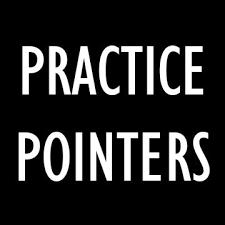 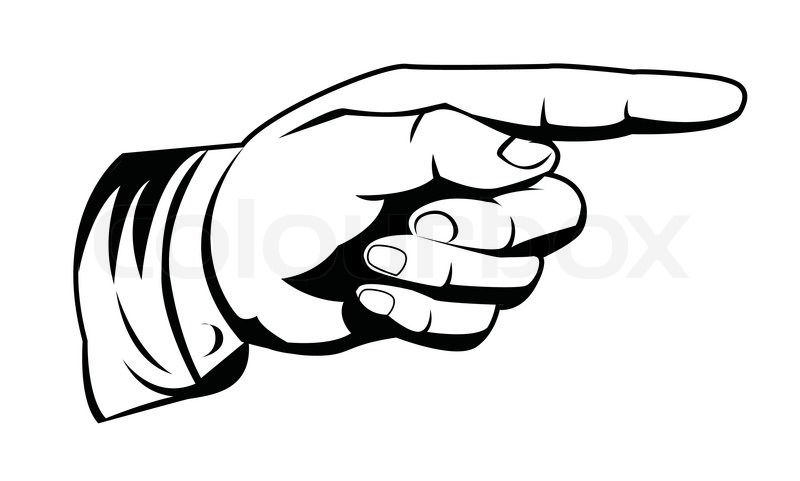 Practice Pointers
Marijuana possession and use remains illegal for all persons at school
School districts may discipline students for using, possessing, or being under the influence of marijuana at school, even if for medicinal purposes
Review your school district’s Board Policies and Administrative Regulations
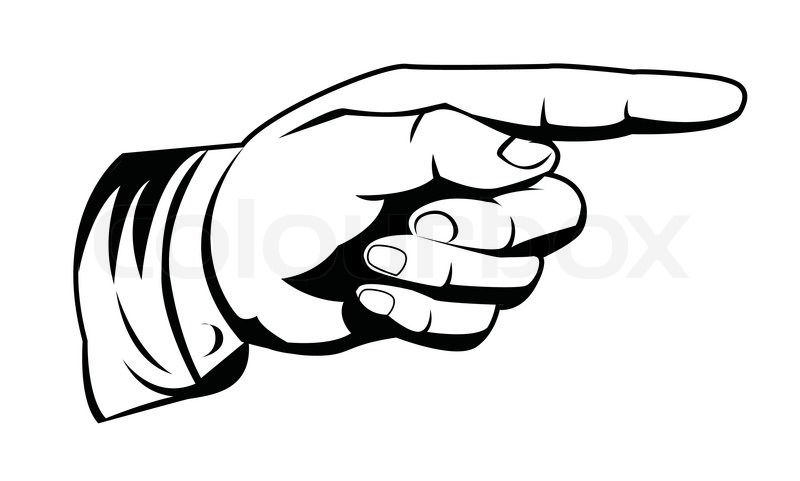 Practice Pointers
Consider services and accommodations for students with disabilities other than the use of cannabis so student receives a FAPE
Train staff to respond to requests for reasonable accommodations and administration of medication
Keep current on this constantly changing area of law.
Thank you!
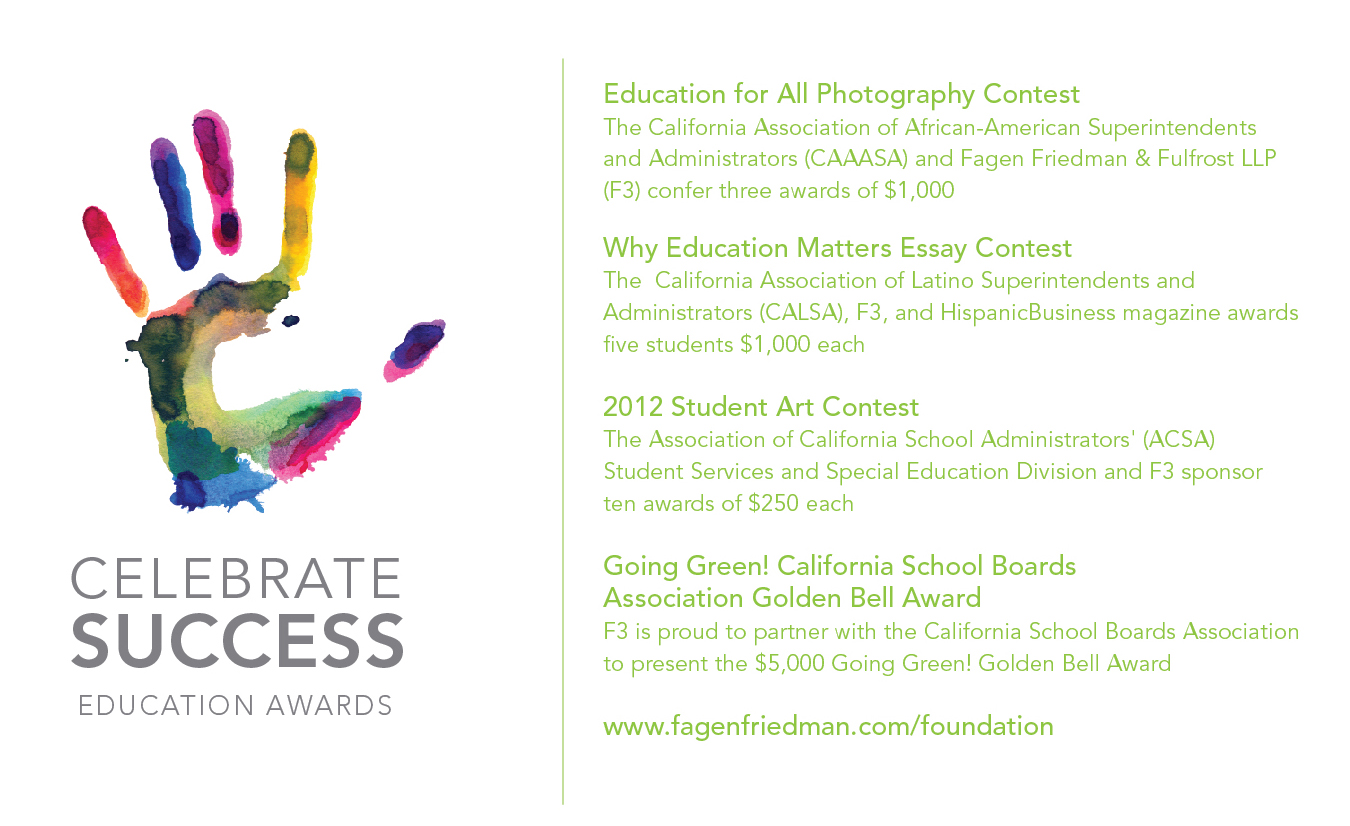 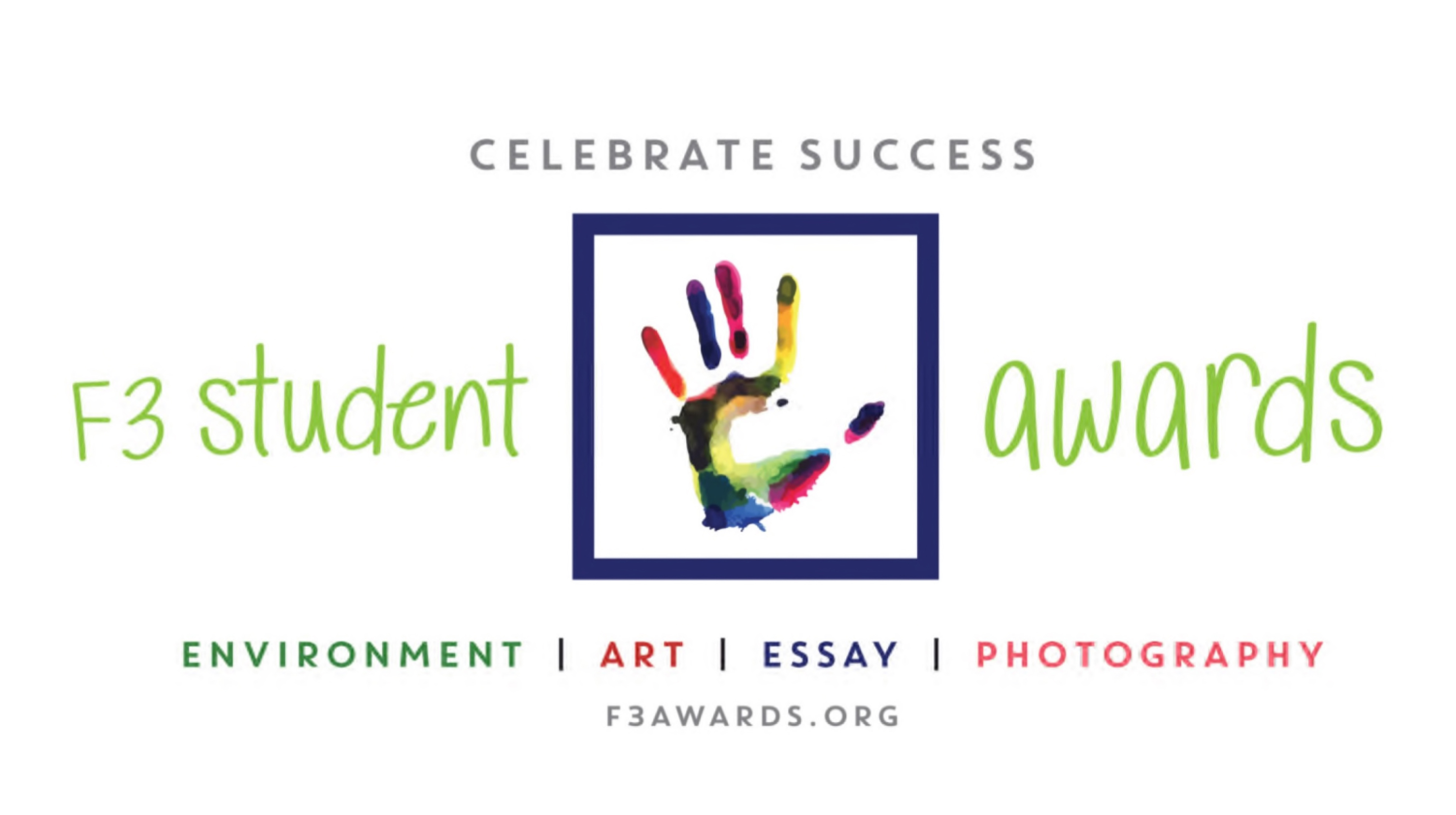